Problem Resolution Subcommittee
Presentation to the
National Council on Federal Labor-Management Relations
January 15, 2014
Problem Resolution Subcommittee
Management
DoD
VA
OMB
OPM
USDA-FS
FEMA
GSA
Management Associations 
FMA
SEA
Neutrals	
FLRA

 FMCS
Unions	
AFGE
Teamsters
IFPTE
NAGE
NFFE
NTEU
Seafarers
ACT
2
Labor-Management Forum (LMF) Reporting Tool
In 2013, the Problem Resolution Subcommittee developed the LMF Reporting Tool for the following purposes:
Provide a mechanism for LMFs to bring specific problems to the attention of the National Council
Identify common barriers
Find examples of best practices of successful forums
3
LMF Reporting Tool – Response
Reports collected, May 2013 through January 2014
780 total reports received 
191 submitted on behalf of labor
508 submitted on behalf of management
45 submitted on behalf of “other” (such as facilitators)
Remaining respondents did not identify on whose behalf the report was submitted
4
Data Limitations
Response rate is difficult to calculate
Difficult to match up labor and management responses, based on lack of standardization in how respondents identified forums
Difficult to control for responses covering forums that exist either at, above, or below the level of recognition
All responses given the same weight, regardless of how many bargaining units or employees are covered by each report
5
LMF Reporting Tool Results
Does the labor-management relationship about which you are reporting have a forum, committee or council in accordance with Sec. 3(a)(i) of Executive Order 13522?
(shows numbers of responses contained in reports; some reports cover multiple bargaining units)
6
LMF Reporting Tool Analysis
In analyzing responses related to frequency of use of pre-decisional involvement (PDI) and barriers, the group considered labor and management responses separately 

This was done by calculating percentages of responses received in each category (total, labor, management, no response, other)
7
An early section of the report asked respondents, “How frequently does your forum engage in pre-decisional involvement (PDI)?”
(numbers listed are percentages of responses received in each category (total, labor, mgmt, NR, other))
8
Section III of the reporting tool asked respondents, “What are the most significant barriers presently encountered by the forum? Or in the absence of a forum, have prevented a forum from being established. Please do not select more than three.”
9
LMF Reporting Tool Recommendations
Problem Resolution Subcommittee would like to take the following actions: 
Continue to develop resources and tools to help forums overcome barriers
Identify respondents in the following categories:
Where it is possible to match up reports from labor and management for the same forum or labor-management relationship
Where labor, management, or both parties seek assistance
Where there is no forum or working substitute 
Give agencies and unions an opportunity, at the national level, to provide assistance to respondents
For forums reporting successes, attempt to identify best practices
10
Tool Kit Resource Development
Pre-Decisional Involvement (PDI)
Interplay between Collective Bargaining and PDI
Protecting Confidential Information in PDI

Metrics (assistance with identifying, tracking)
11
Metrics – Quick Tip
Finalized Storyboard for Recorded Webinar
57 Slides/30 minute presentation
Recording/Narrators: DOD & SIU
Metrics – Quick Tip
Metrics – Quick Tip

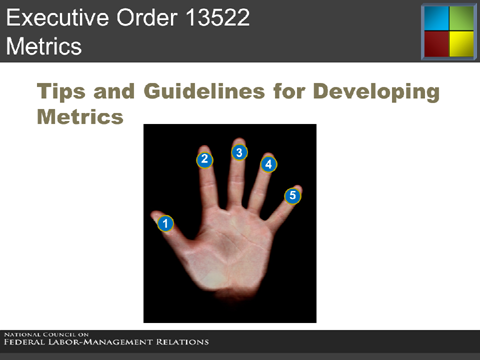 Metrics – Quick Tip

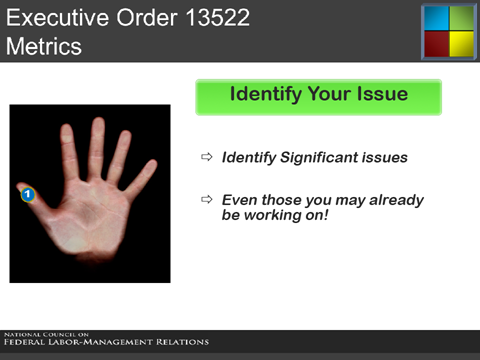 Metrics – Quick Tip

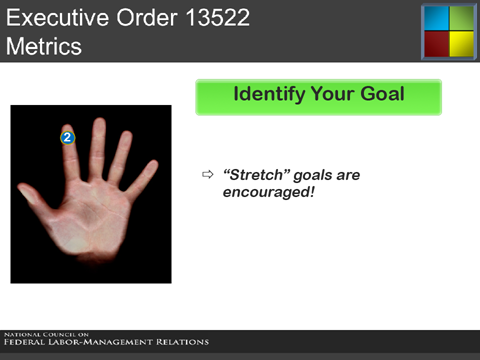 Metrics – Quick Tip
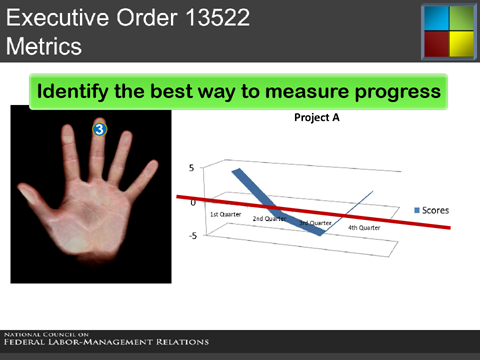 
Metrics – Quick Tip

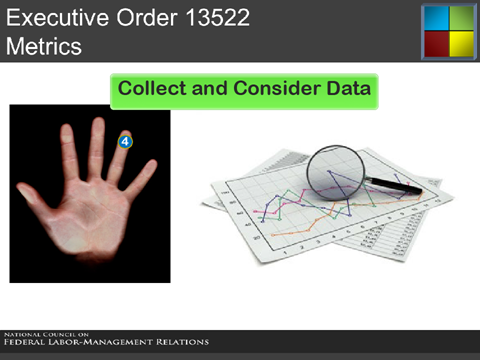 Metrics – Quick Tip
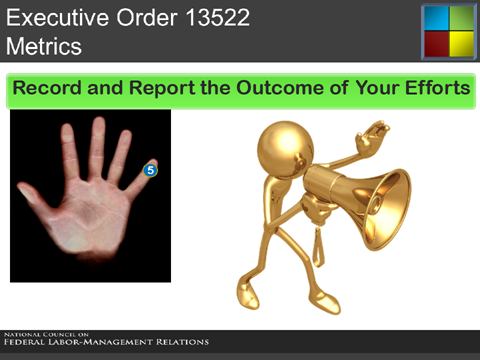 
Problem Resolution Subcommittee
Questions?
